Иркутское областное отделениеОбщероссийской общественной организации«Всероссийское общество охраны природы»Основано в 1954 году
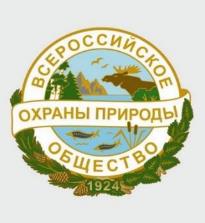 Ледовый переход 
«Встреча с Байкалом-2023»
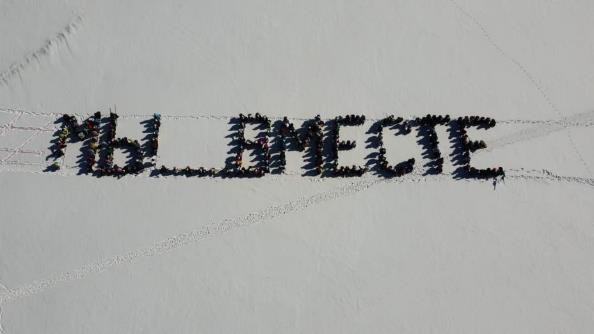 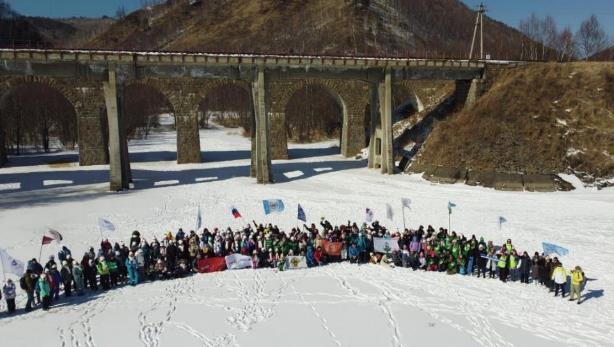 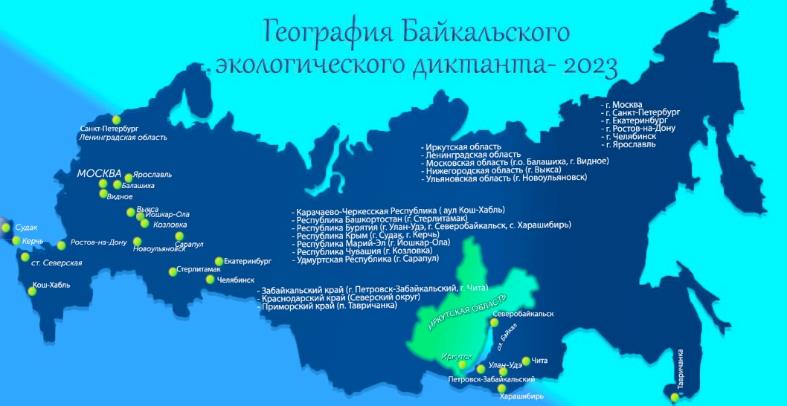 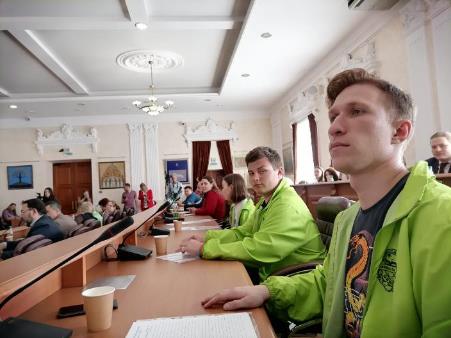 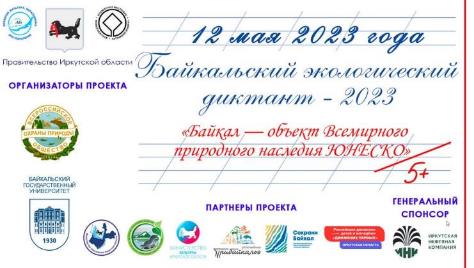 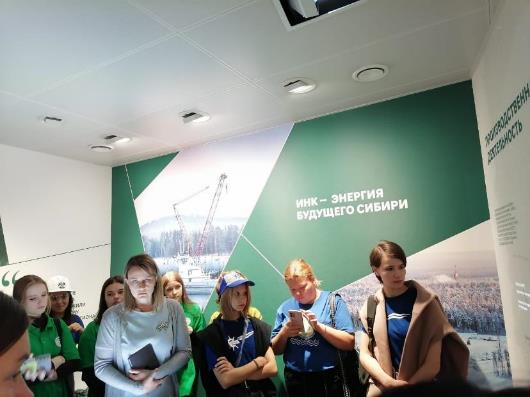 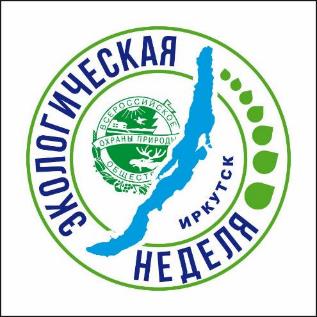 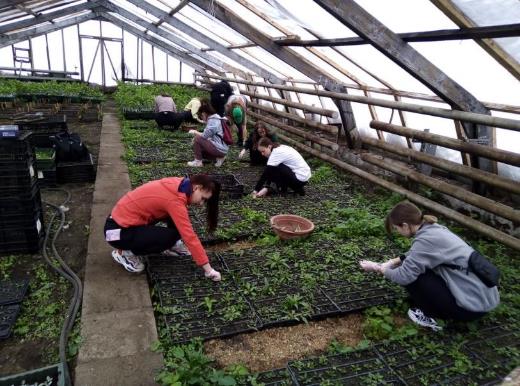 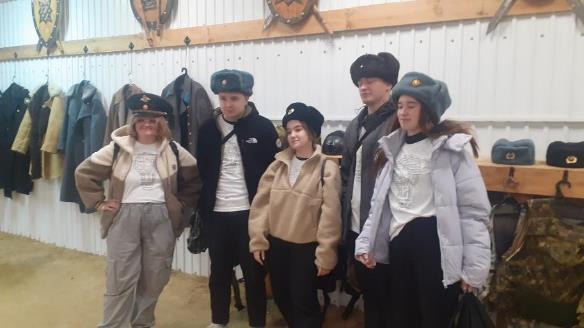 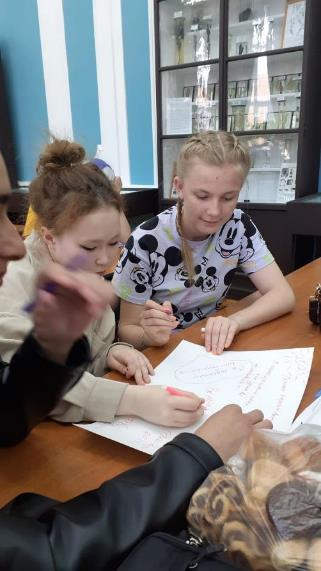 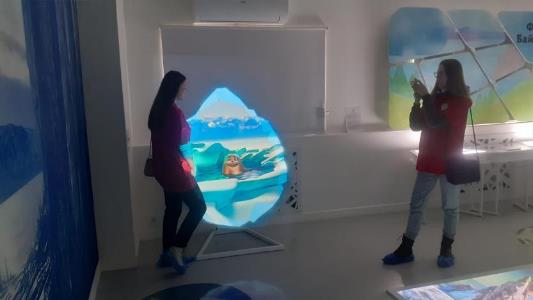 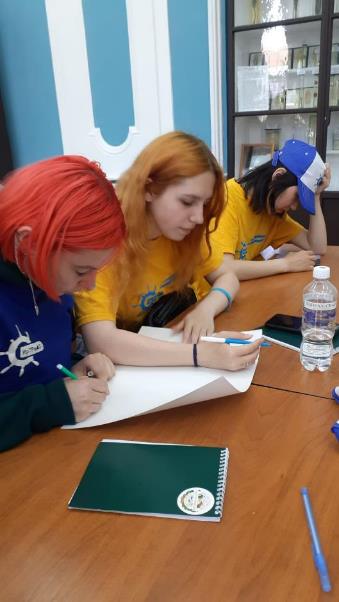 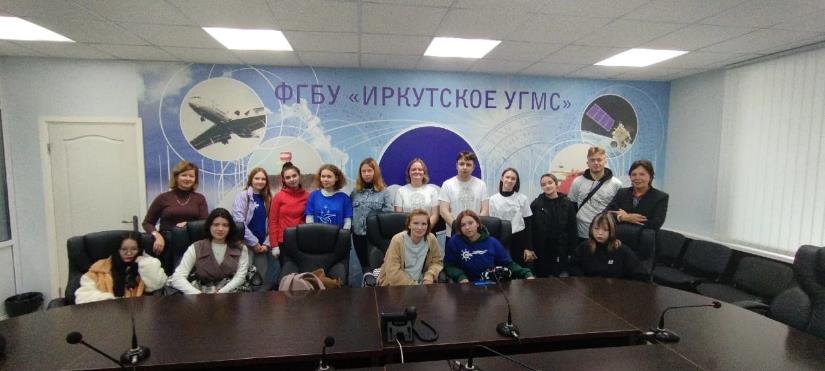 Водоохранные акции
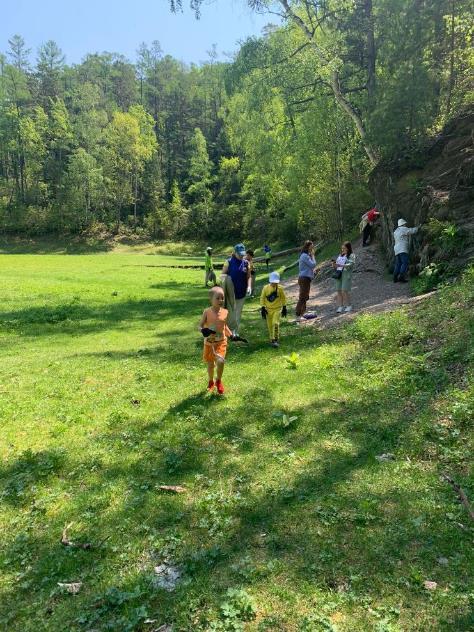 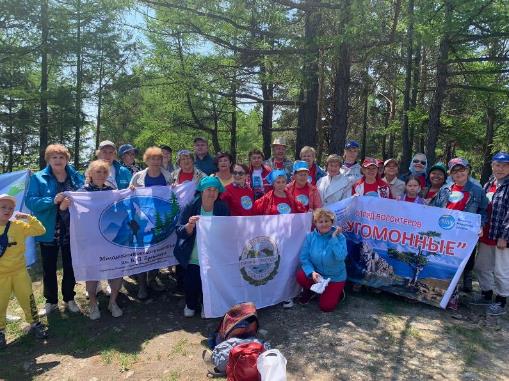 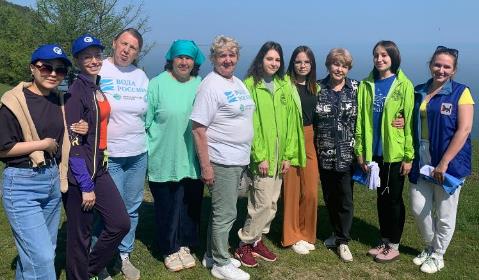 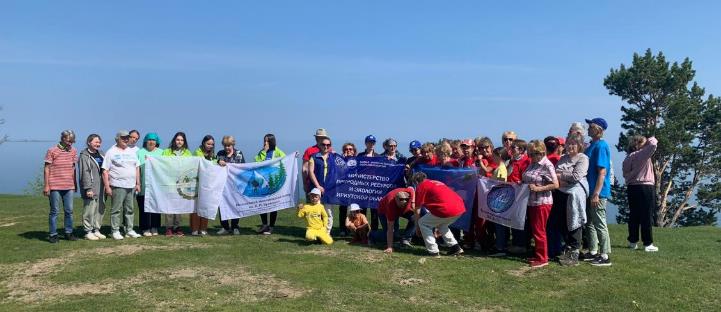 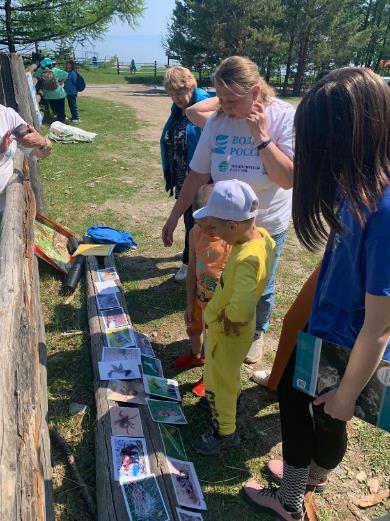 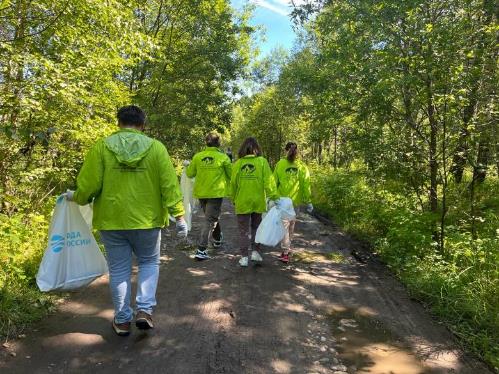 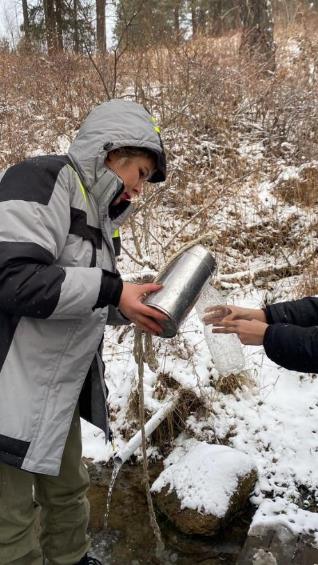 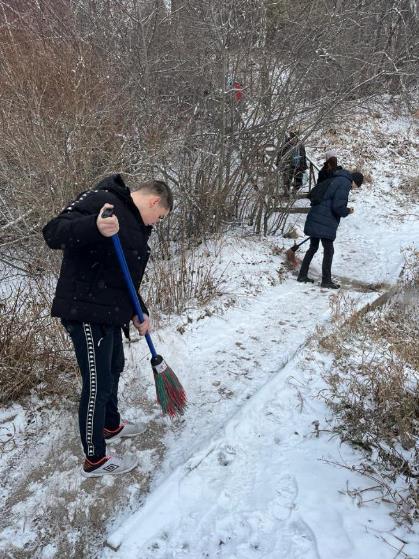 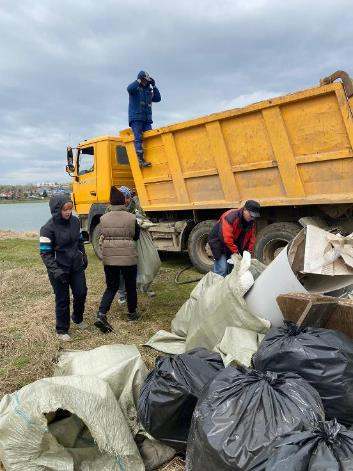 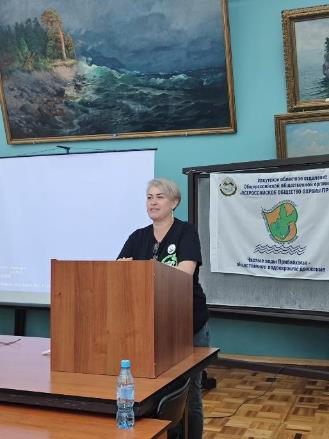 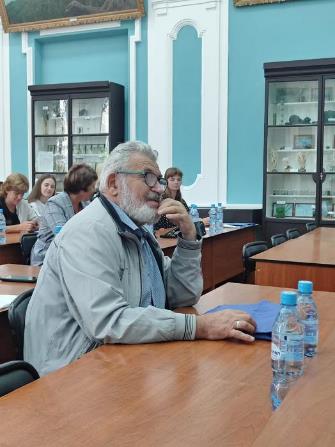 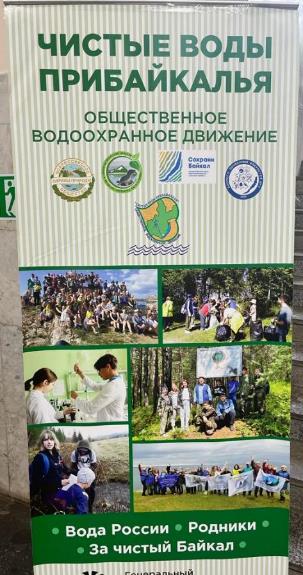 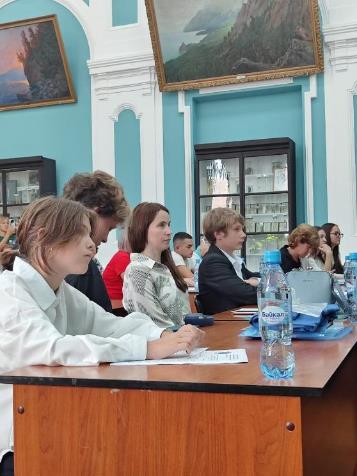 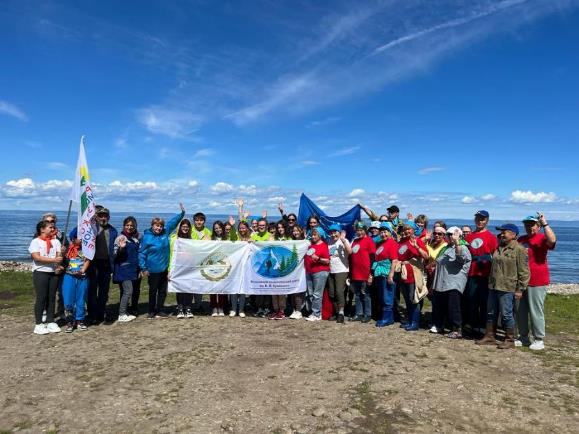 ООПТ
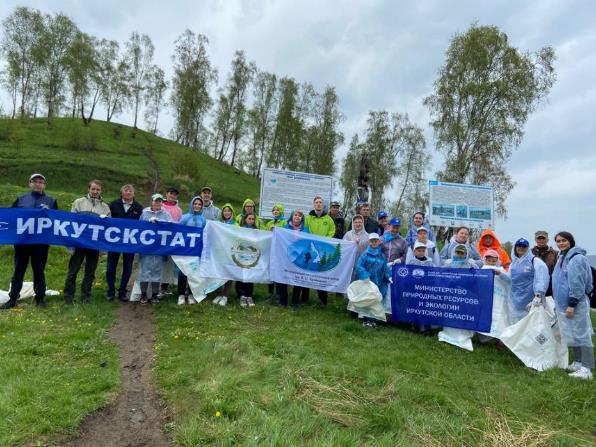 Таловский озёрно-болотный комплекс
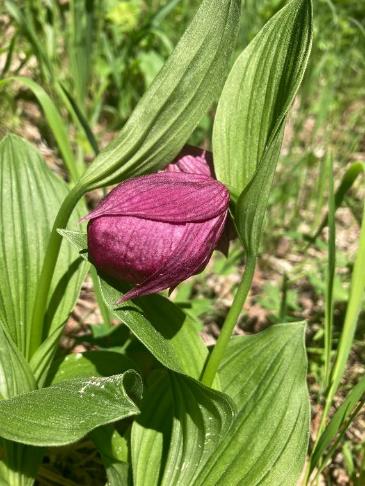 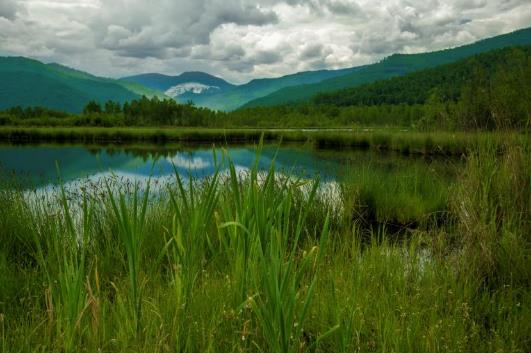 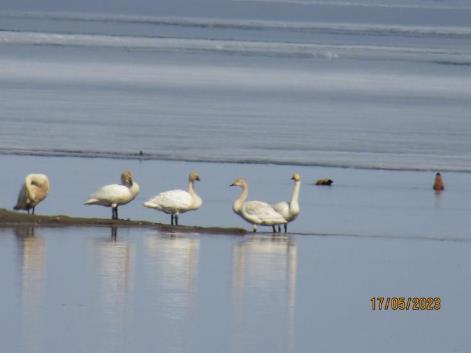 Сохраним леса Прибайкалья
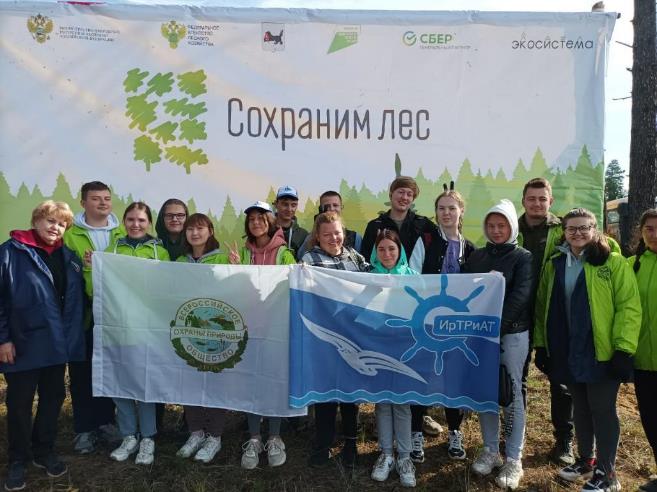 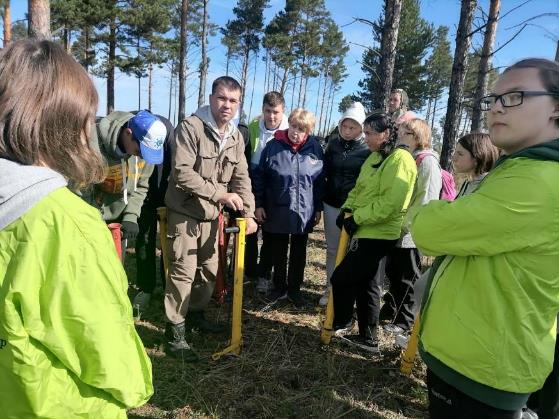 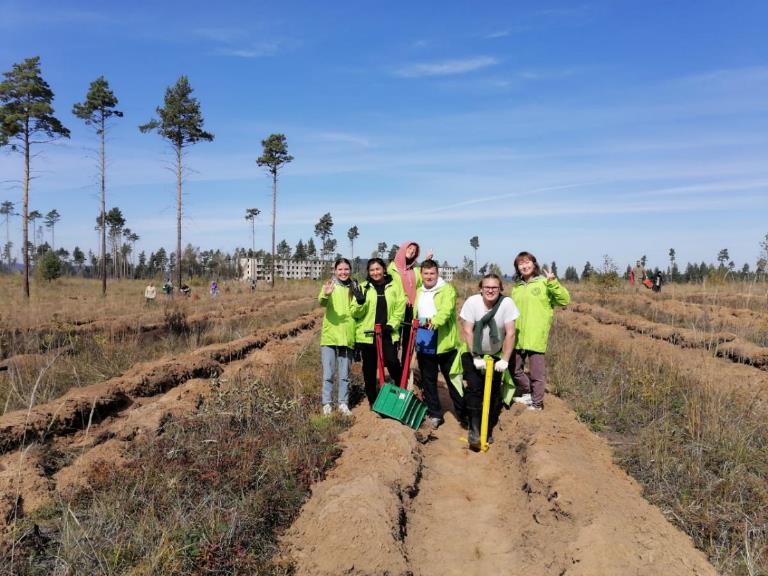 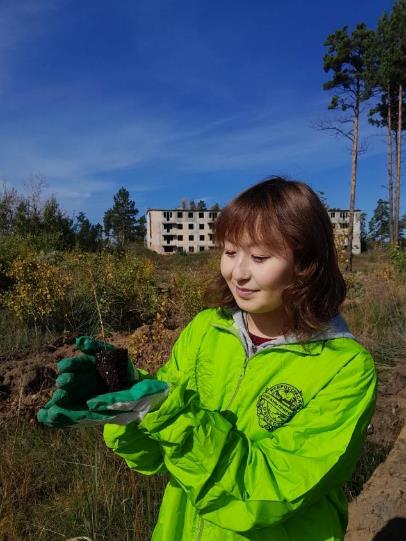 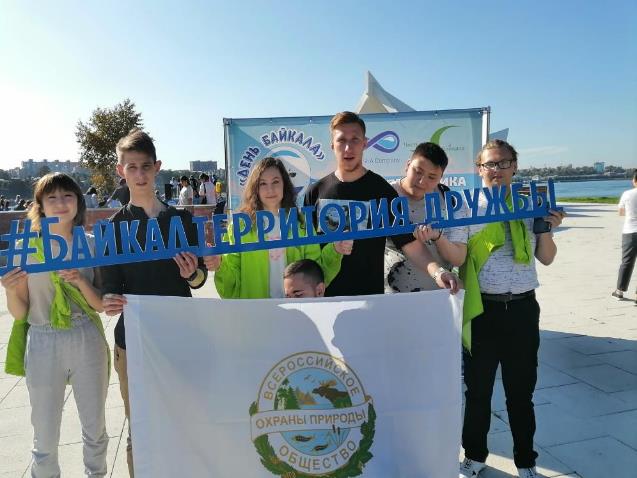 День Байкала
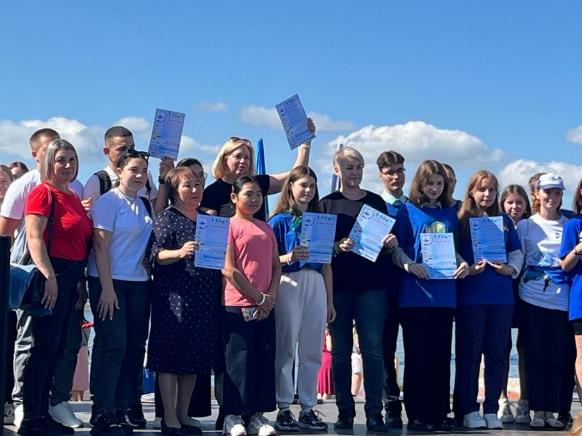 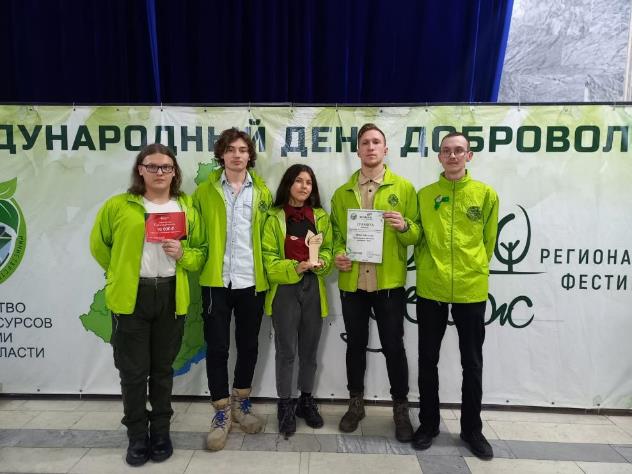 День молодёжи
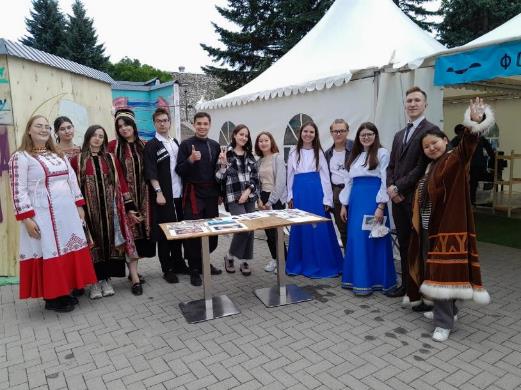 Форум «Эко-Движ 2023»
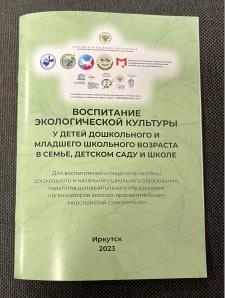 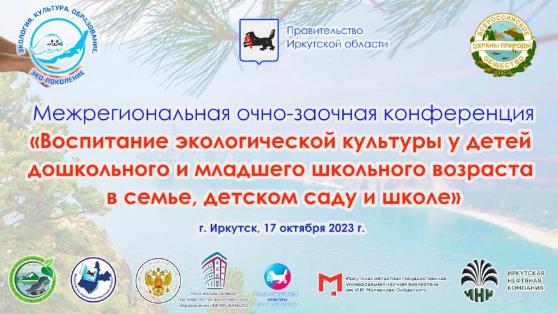 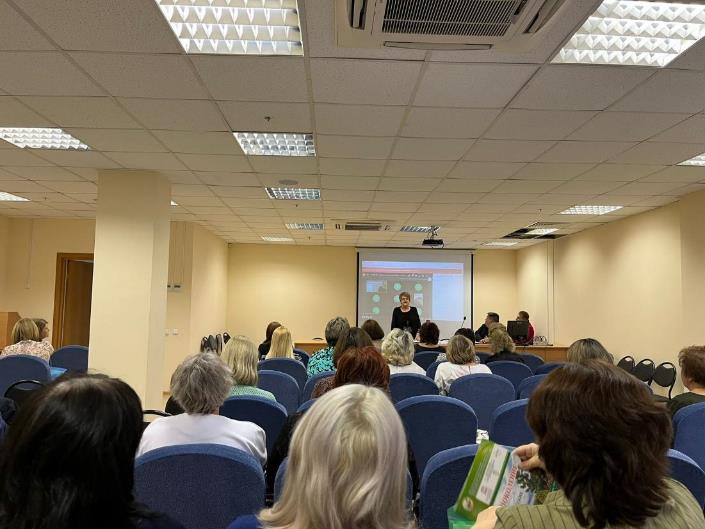 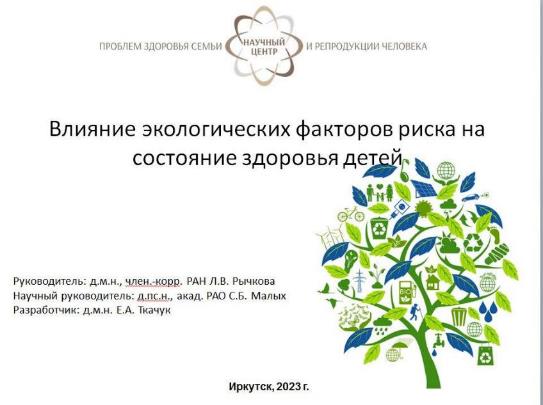 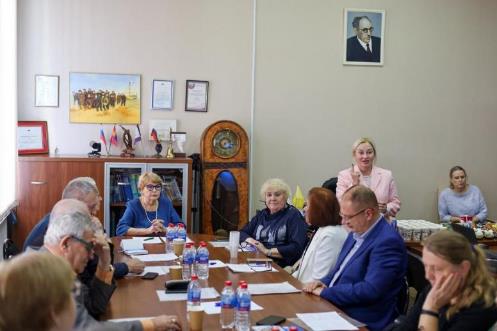 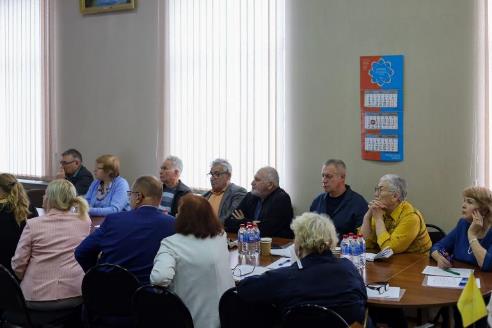 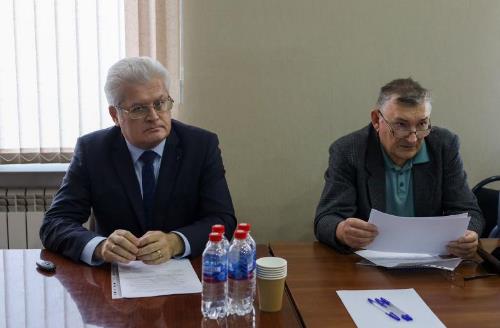 Встреча общественности с Председателем ВООП В.А.Фетисовым
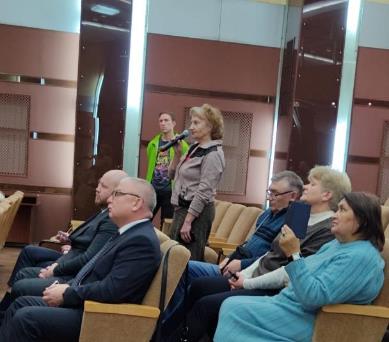 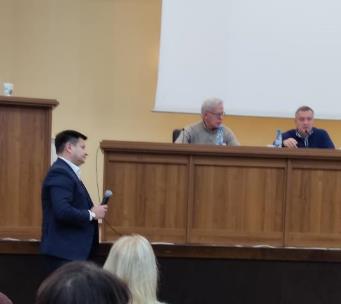 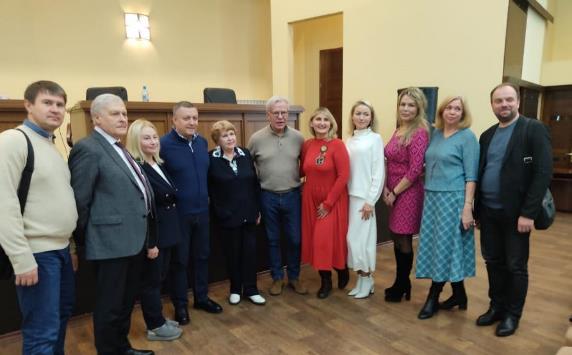 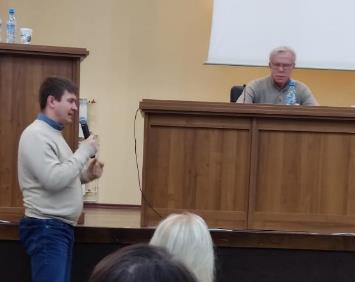 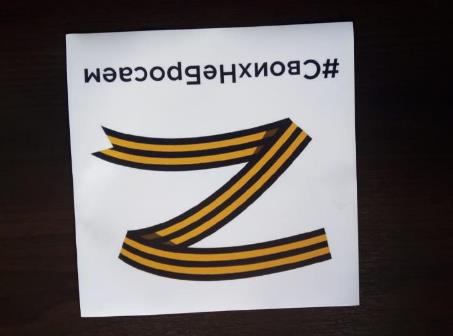 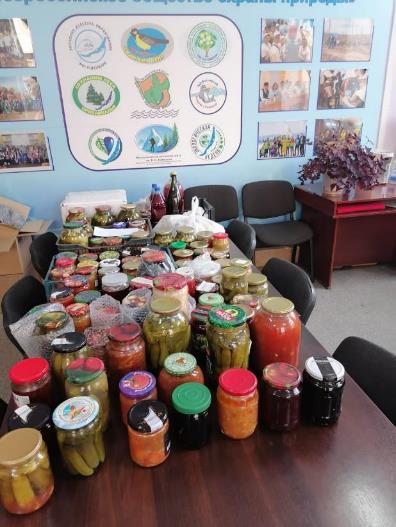 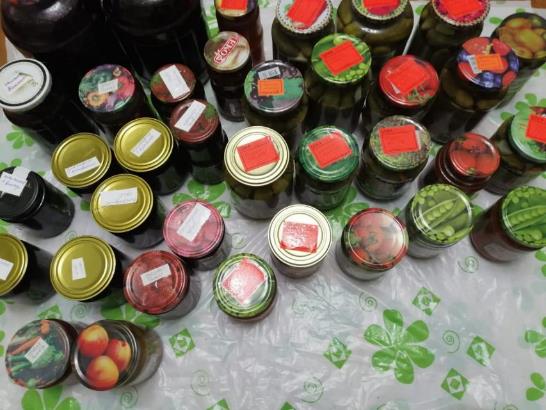 Спасибо за внимание!